Участие в закрытых 
многолотовых аукционах 
на электронной площадке TRD
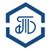 Биржа «Санкт-Петербург»
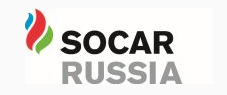 http://www.trd.spbex.ru
Организатор аукционов: ООО «СОКАР РУС»
Санкт-Петербург 2019
Содержание

Условия участия в закрытом аукционе

Получение информации об аукционе (лоте)

Участие в торговой сессии

Результаты торговой сессии
1. Условия участия в закрытом аукционе
В закрытом многолотовом аукционе может участвовать участник:
- аккредитованный на электронной площадке TRD;
- заключивший с Организатором рамочный договор поставки.

Договор поставки заключается в соответствии с Регламентом аккредитации компаний в аукционах, организатором которых выступает ООО «СОКАР РУС» (№ 01-28 от 28.12.2018).
2. Получение информации об аукционе (лоте)
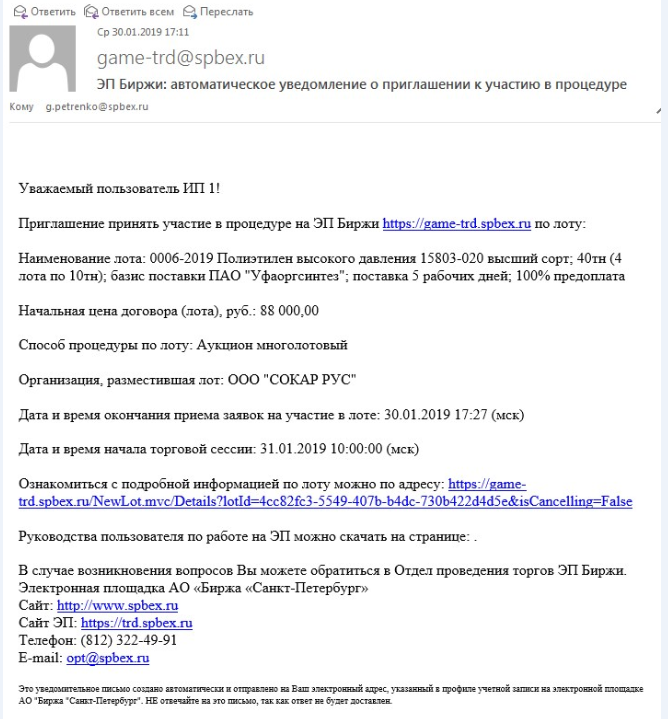 2.1. На электронный адрес, указанный участником при регистрации на электронной площадке придет электронное приглашение принять участие в аукционе
Для ознакомления с информацией по лоту необходимо перейти по ссылке
2.2. Доступ к информации по лоту на электронной площадке
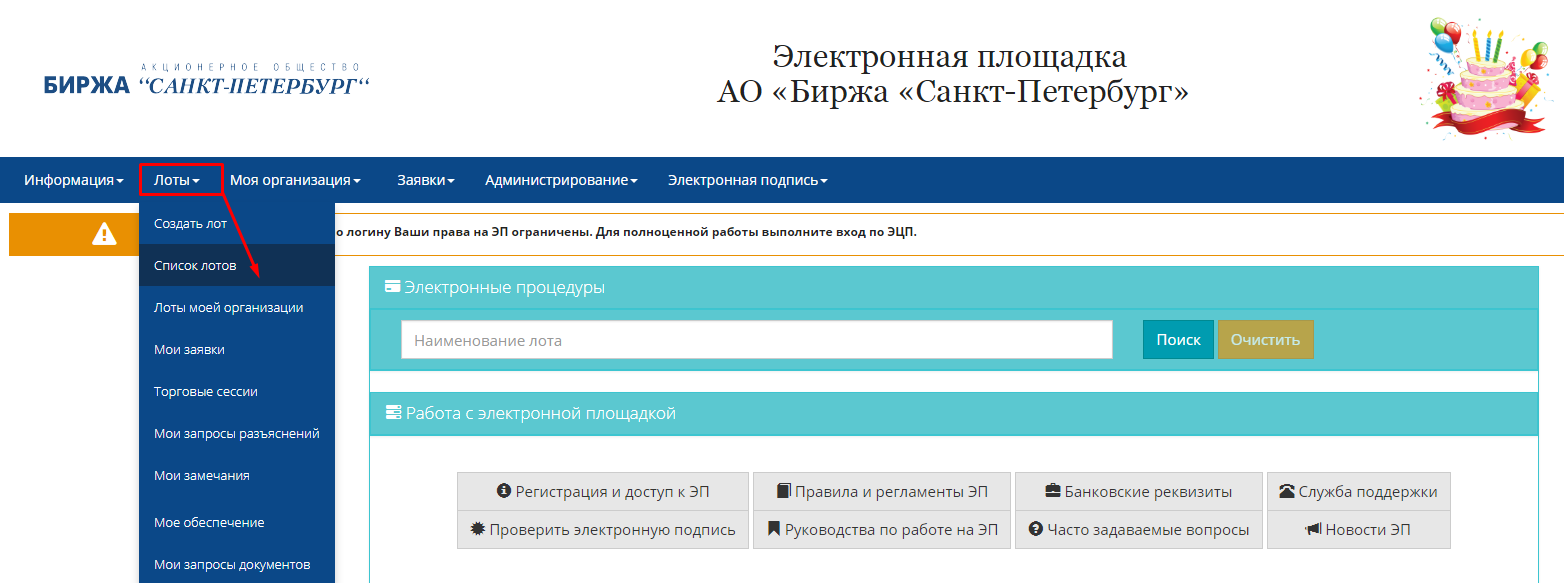 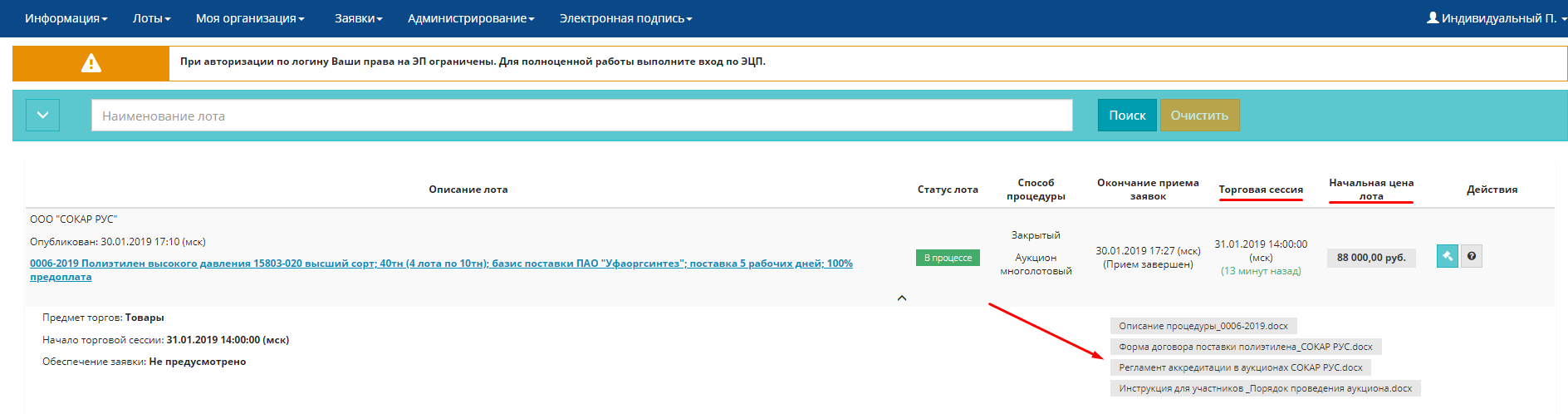 Кликнув на лот можно получить более подробную информацию о лоте во 
вкладках «Описание» и «Документы»
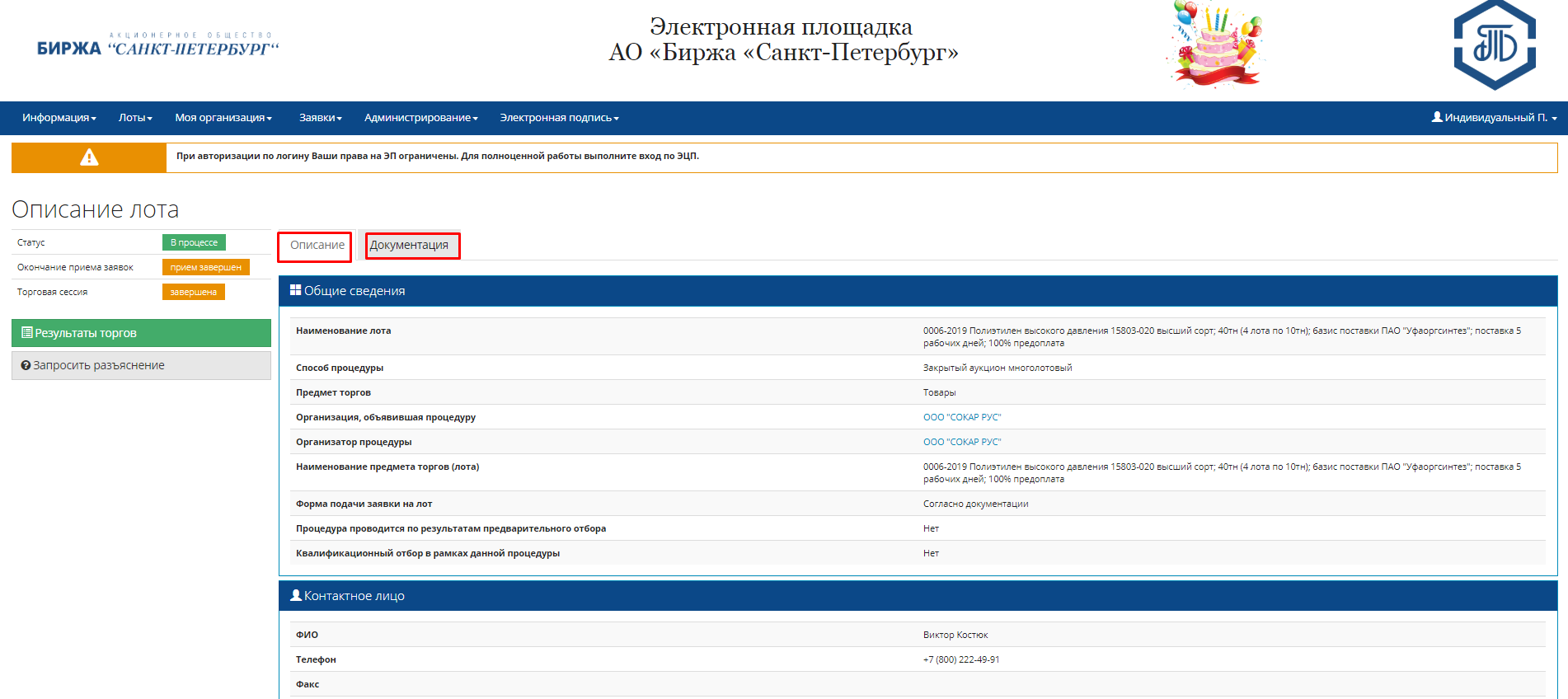 2.3. Извещение о проведении аукциона размещено на сайте Организатора http://socar.com.ru/
3. Участие в торговой сессии
Торговая сессия. Правила продления.
Заявленное время ТС = 20 минут
t19-подача заявки + 2 минуты
t18
t0
t21
t20
- время окончания ТС
Период t в который осуществляется продление ТС.
Продление составляет 2 минуты с момента подачи заявки 
в данном периоде t
Необходимо перейти в окно торговых сессий
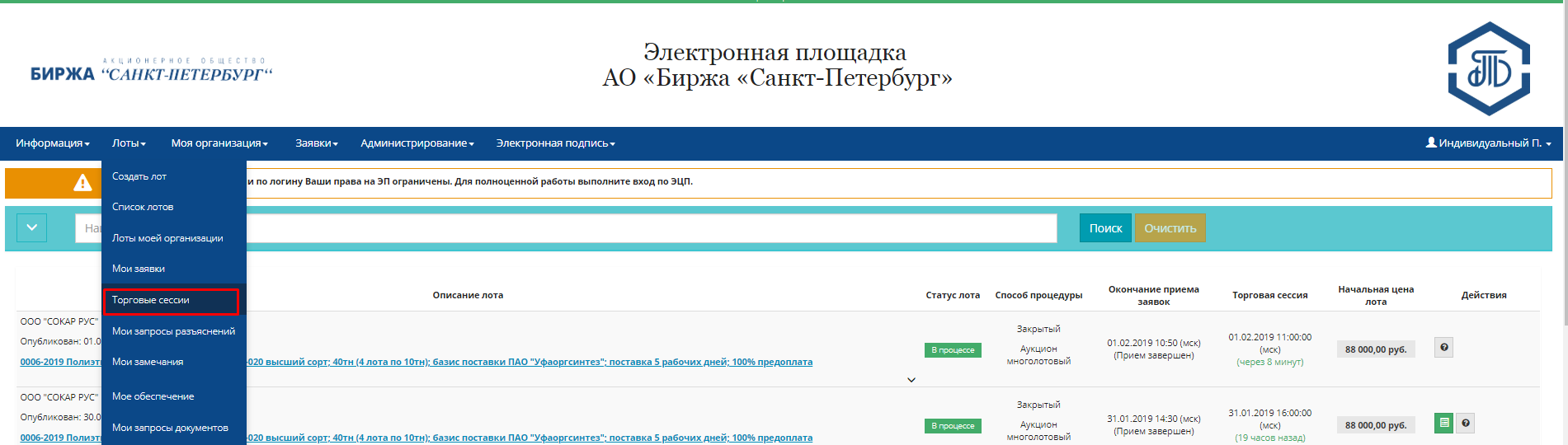 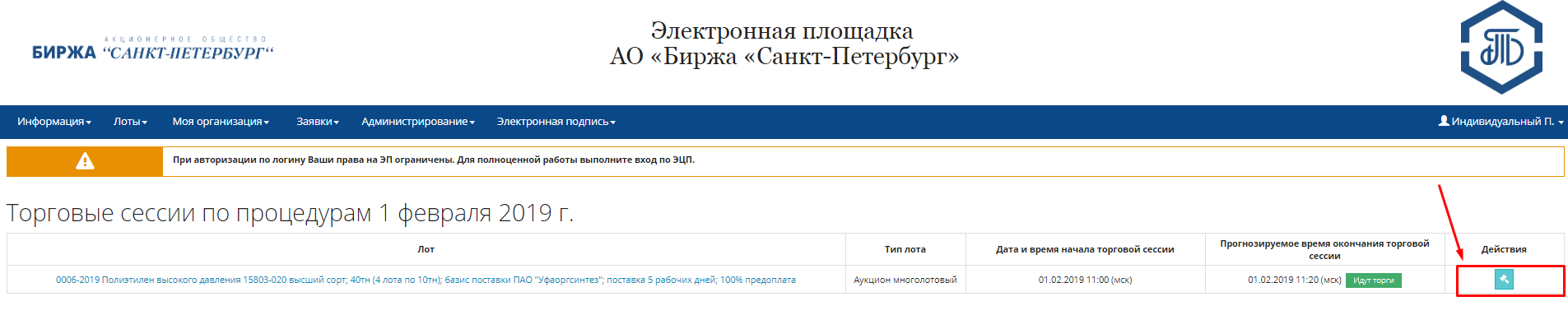 Параметры торговой сессии
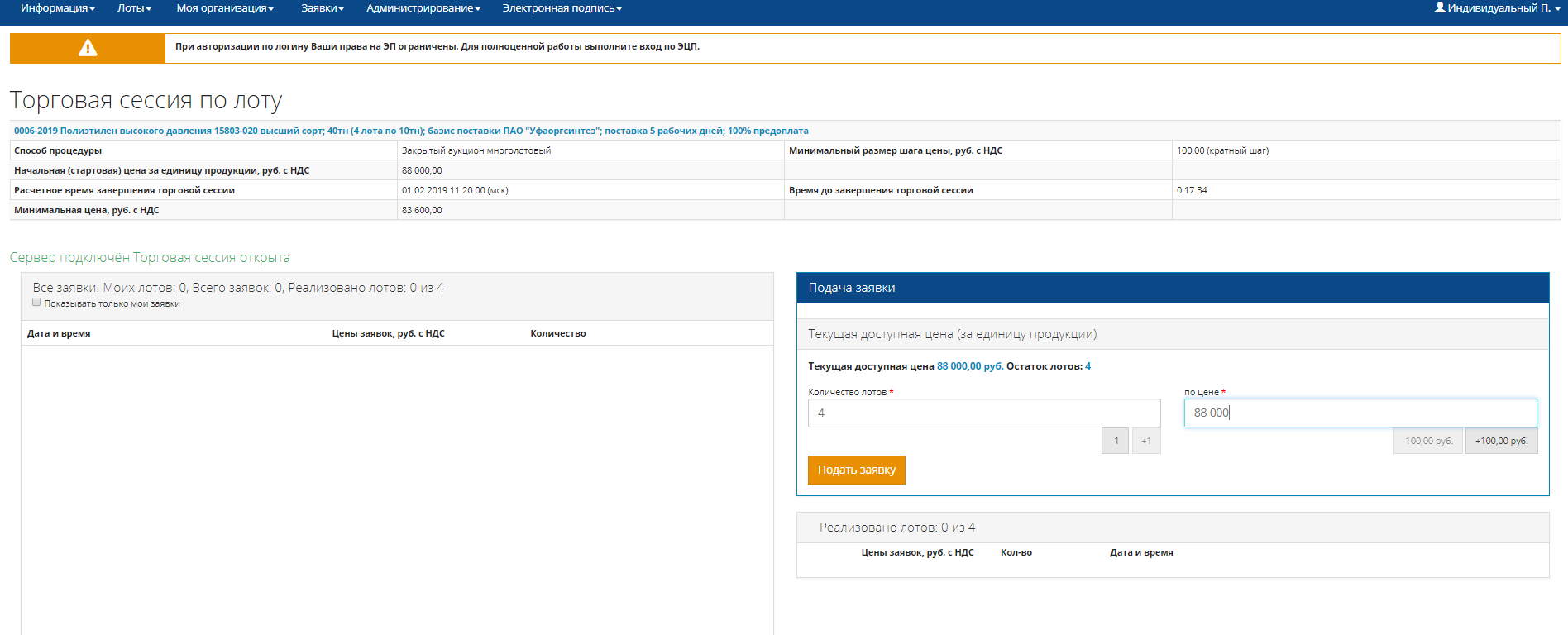 Лучшая текущая доступная цена и количество лотов, 
которые можно приобрести по данной цене
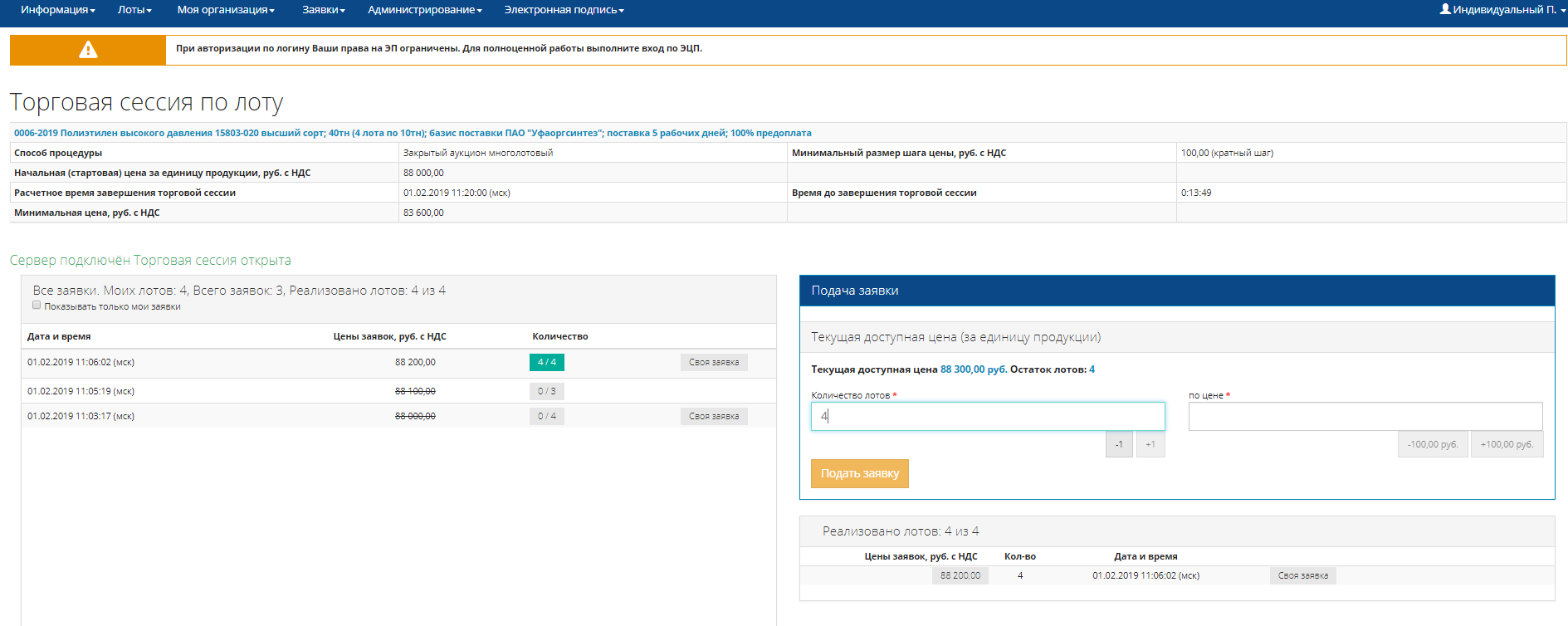 Окно всех поданных заявок
Окно выигрывающих заявок
В случае выставления участником заявок с лучшей ценой по отношению к ранее выставленным этим участником заявкам, сделки заключаются по условиям, указанным в заявках с лучшей ценой.
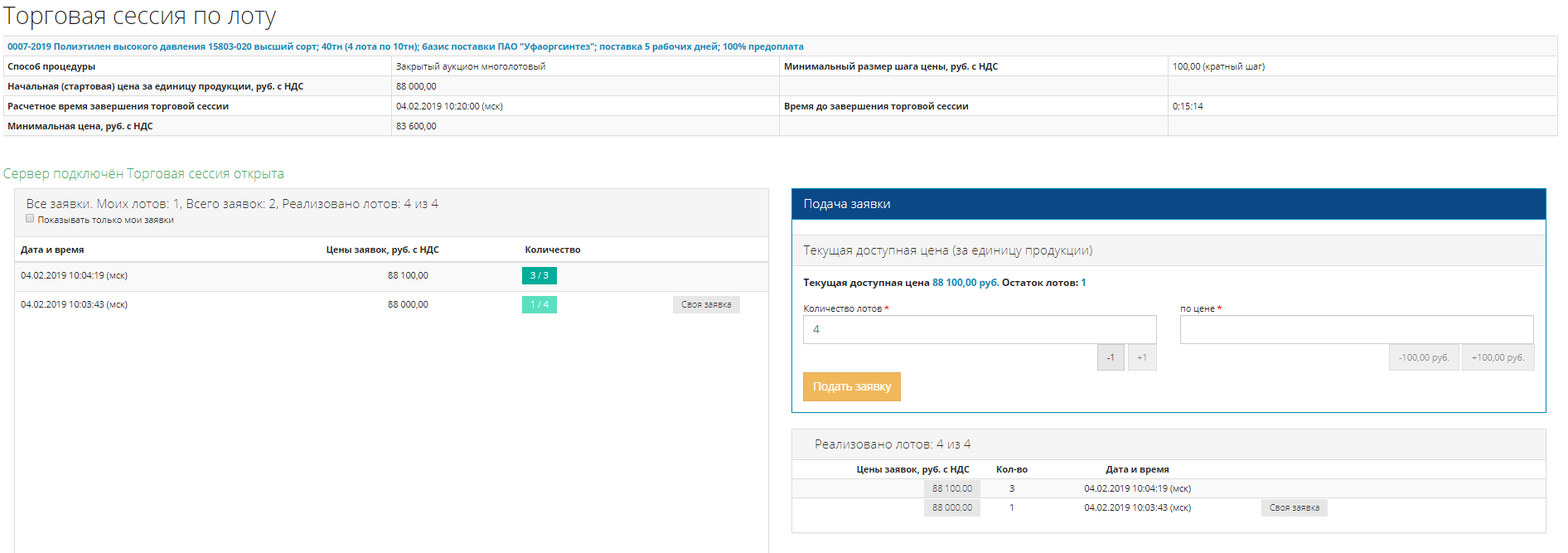 Ранее выставленная участников заявка
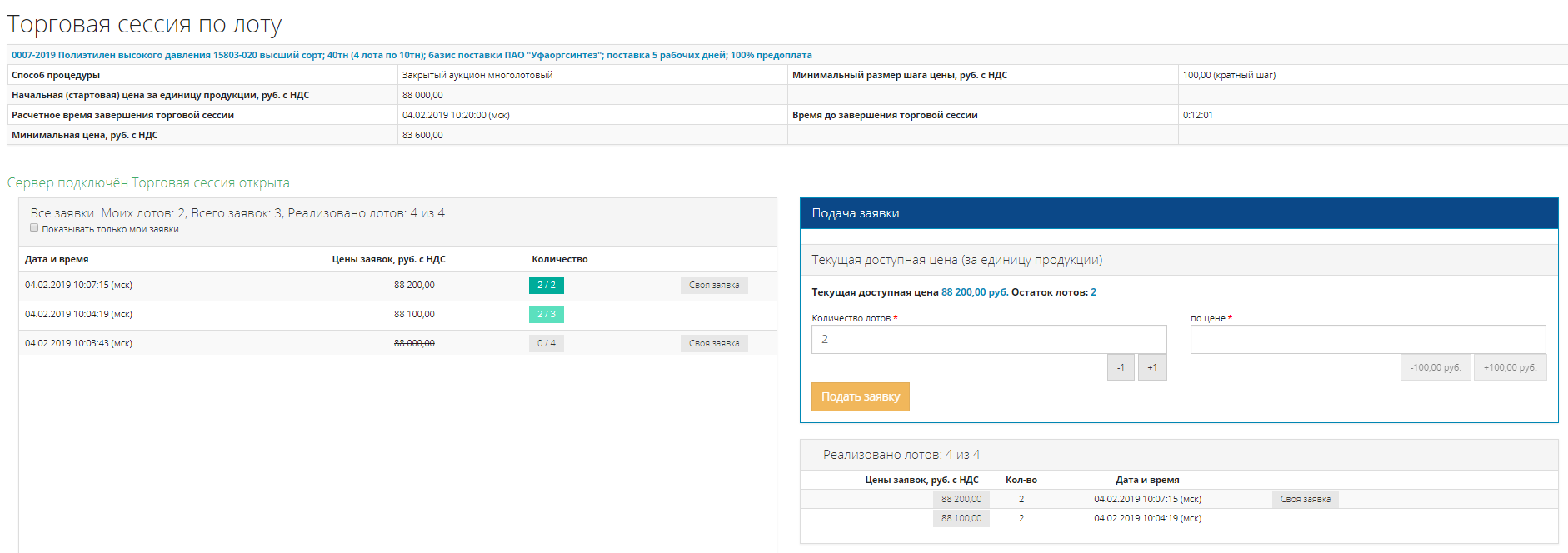 Сделка заключается по заявке с лучшей ценой
Заявка с лучшей ценой по отношению к ранее выставленной этим участником заявке
4. Результаты торговой сессии
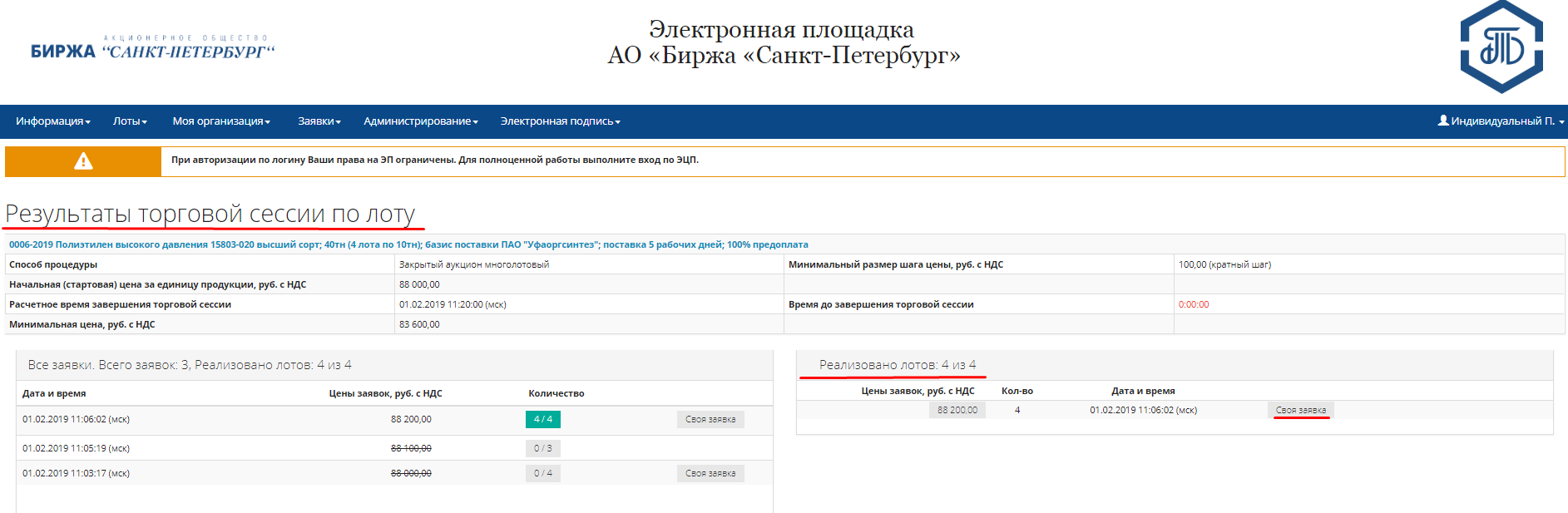 По истечении 5 минут после завершения торговой сессии, победителю аукциона на электронной площадке доступен протокол об итогах аукциона
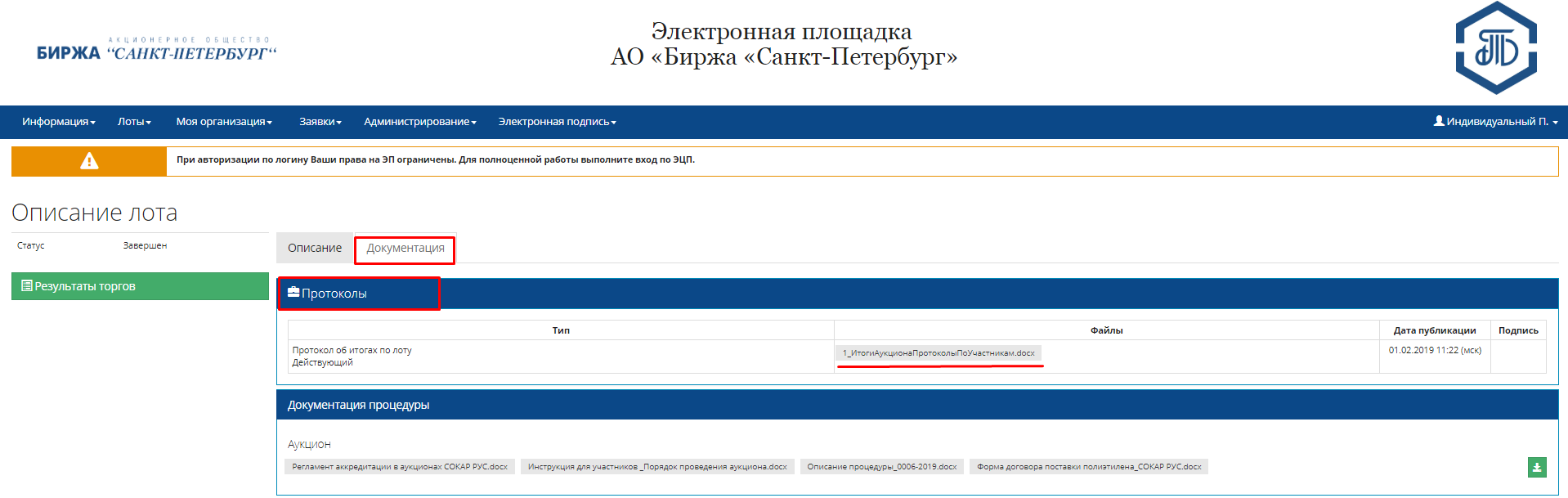 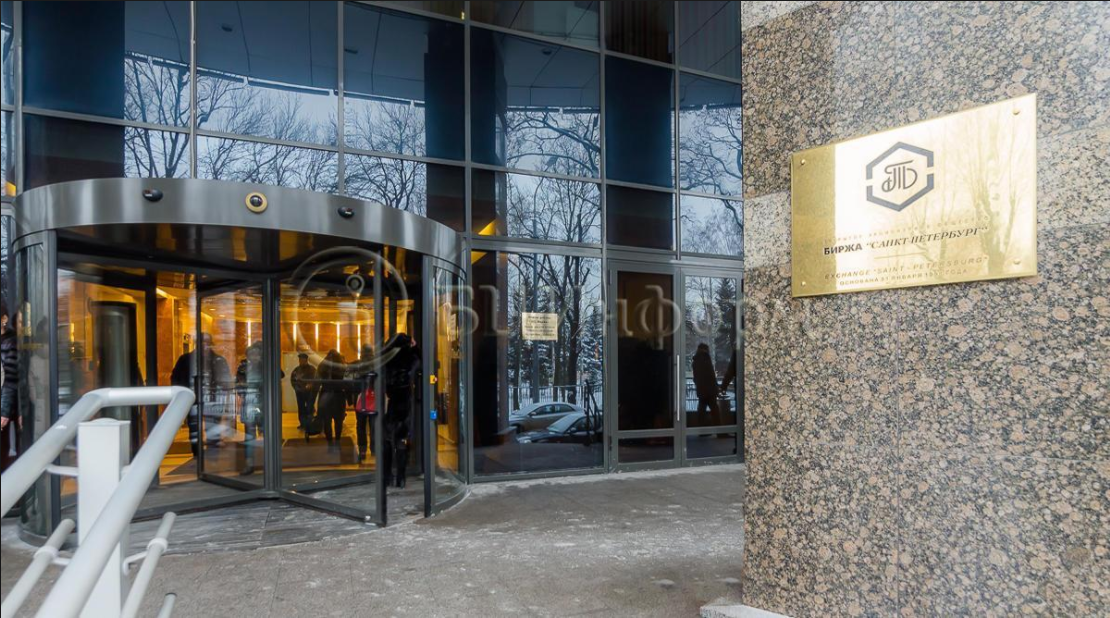 8-800-222-49-91
 e-mail: trd@spbex.ru
Управление проведения торгов
АО «Биржа «Санкт-Петербург»